PISNO MNOŽENJE
Trimestnega števila z enomestnim številom
NASLOV ZAPIŠI V ZVEZEK IN PREPIŠI RAČUNa
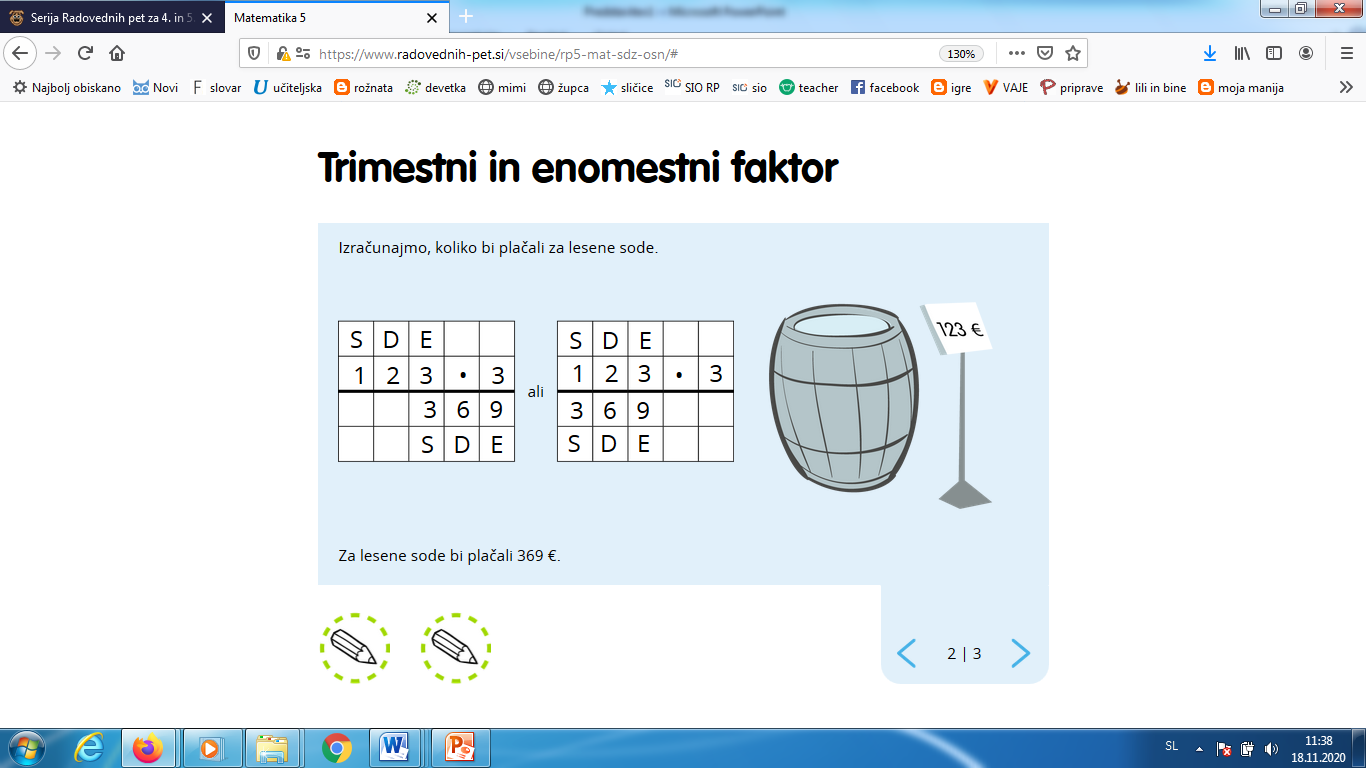 Kot dodatno razlago si lahko ogledaš posnetek na spodnji povezavi
https://www.youtube.com/watch?v=UHM4r631Kpc
Domača naloga
SDZ 1. del, stran 109 in 110.

Če želiš, lahko rešiš tudi naloge „Zmorem tudi to“
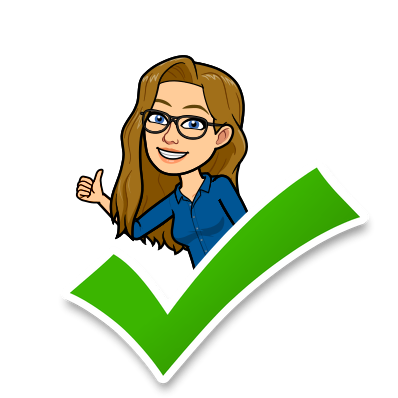